Felvételi kisokos
Középfokú felvételi eljárás a 2024/2025. tanévben
2024. Október 20.
A középfokú iskolák nyilvánosságra hozzák a honlapjukon a felvételi tájékoztatójukat.
A Hajdúböszörményi Bocskai István Gimnázium Felvételi tájékoztatója itt található: www.bighb.hu
Nyitott kapuk hete A Hajdúböszörményi Bocskai István gimnáziumban
Nyolcadikosoknak: 2024. november 11-14. 
Tájékoztatók, óralátogatások, vetélkedők minden nap 8 órától
Szülői tájékoztató 2024. november 12. 17 órától

Negyedikeseknek: 2024. november 15.
Bemutató foglalkozás 16 órától
Szülői tájékoztató 17 órától
2024. December 2.
A tanulók jelentkezése a központi írásbeli felvételi vizsgára közvetlenül a központi írásbeli felvételi vizsgát szervező intézménybe.
A jelentkezési lap november közepétől elérhető lesz az Oktatási Hivatal honlapján www.oktatas.hu „JELENTKEZÉSI LAP KÖZPONTI ÍRÁSBELI VIZSGÁRA”.
Az űrlap kitölthető és beküldhető elektronikusan Ügyfélkapu azonosítást követően.
A jelentkezési lap leadható személyesen is: Hajdúböszörményi Bocskai István Gimnázium Hajdúböszörmény Bocskai tér 12. 115. iroda.
Beküldhető postai úton a fenti címre vagy emailben: bacsinepi@bighb.hu
2025. Január 18. 10 óra
Központi írásbeli felvételi vizsgák a kilencedik évfolyamra és a 8 évfolyamos gimnáziumokba
A tájékoztató a vizsgákról itt található:
https://www.oktatas.hu/kozneveles/kozepfoku_felveteli_eljaras/tajekoztato_felvetelizoknek/kozepfoku_beiskolazas_rendje
Korábbi évek feladatsorai itt találhatók: https://www.oktatas.hu/kozneveles/kozepfoku_felveteli_eljaras/kozponti_feladatsorok
2025. Január 28. 14 óra
Pótló írásbeli vizsga 
Azok a tanulók írhatják, akik az előző írásbelin alapos ok miatt nem tudtak részt venni!
A vizsgázónak indoklással alátámasztott írásos kérelmet kell benyújtania az igazgatónak a pótló vizsga írása esetén.
2025. Január 24. 8-16 óráig
A jelentkezési lapon megadott email címre emailben kiküldjük az értékelő lapot.
A központi írásbeli vizsgák kiértékelt feladatlapjainak megtekintése és az értékelő lap átvétele a középfokú iskola kijelölt termében.
A kiértékelt dolgozatokat a vizsgázó és a szülője tekintheti meg.
A vizsgázó és a szülője a hivatalos javítási és értékelési útmutatótól eltérő értékelés esetén az értékelésre észrevételt tehet a megtekintést követő első munkanap végéig.
2025. Február 20.
A tanulói jelentkezési lapok beérkezése a középfokú iskolába és a tanulói adatlapok beérkezése az Oktatási Hivatalba.
A nyolcadik évfolyamosok esetében a tanuló általános iskolája továbbítja a jelentkezési lapot és a tanulói adatlapot, a tájékoztató a jelentkezés menetéről itt található: 
https://www.oktatas.hu/kozneveles/kozepfoku_felveteli_eljaras/tajekoztato_felvetelizoknek/tajekoztato_alt_isk_8_evf
A nyolcévfolyamos gimnáziumba történő egyéni jelentkezés menete itt található:
https://www.oktatas.hu/kozneveles/kozepfoku_felveteli_eljaras/tajekoztato_felvetelizoknek/tajekoztato_6_8_evf
Figyelem!
A középfokú felvételi eljárás során a központi írásbeli vizsgára és a középfokú iskolákba való jelentkezéshez más-más időpontban, külön-külön jelentkezési lapot kell benyújtani, a két jelentkezés nem „váltja ki” vagy „helyettesíti” egymást.
2025. Március 3.
A felvételi jegyzék nyilvánosságára hozatala a Hajdúböszörményi Bocskai István Gimnáziumban, a felvételi jegyzék a gimnázium honlapján lesz elérhető:
www.bighb.hu
2025. Április 28.
A középfokú iskolák megküldik a felvételről vagy az elutasításról szóló értesítést a jelentkezőknek és az általános iskoláknak.
További információk
https://www.oktatas.hu/kozneveles/kozepfoku_felveteli_eljaras/tajekoztato_felvetelizoknek/kozepfoku_felveteli_eljaras_informacioi
Folyamatosan frissülő honlapunk: www.bighb.hu
A Hajdúböszörményi Bocskai István Gimnázium Facebook oldala: https://www.facebook.com/BocskaiIstvanGimanzium/
Email: big@bighb.hu bacsinepi@bighb.hu
Telefon: Gyulai Sándor igazgató +36 30 320 8825 
                Bácsiné Polyvás Imola igazgatóhelyettes +36 30 677 4297
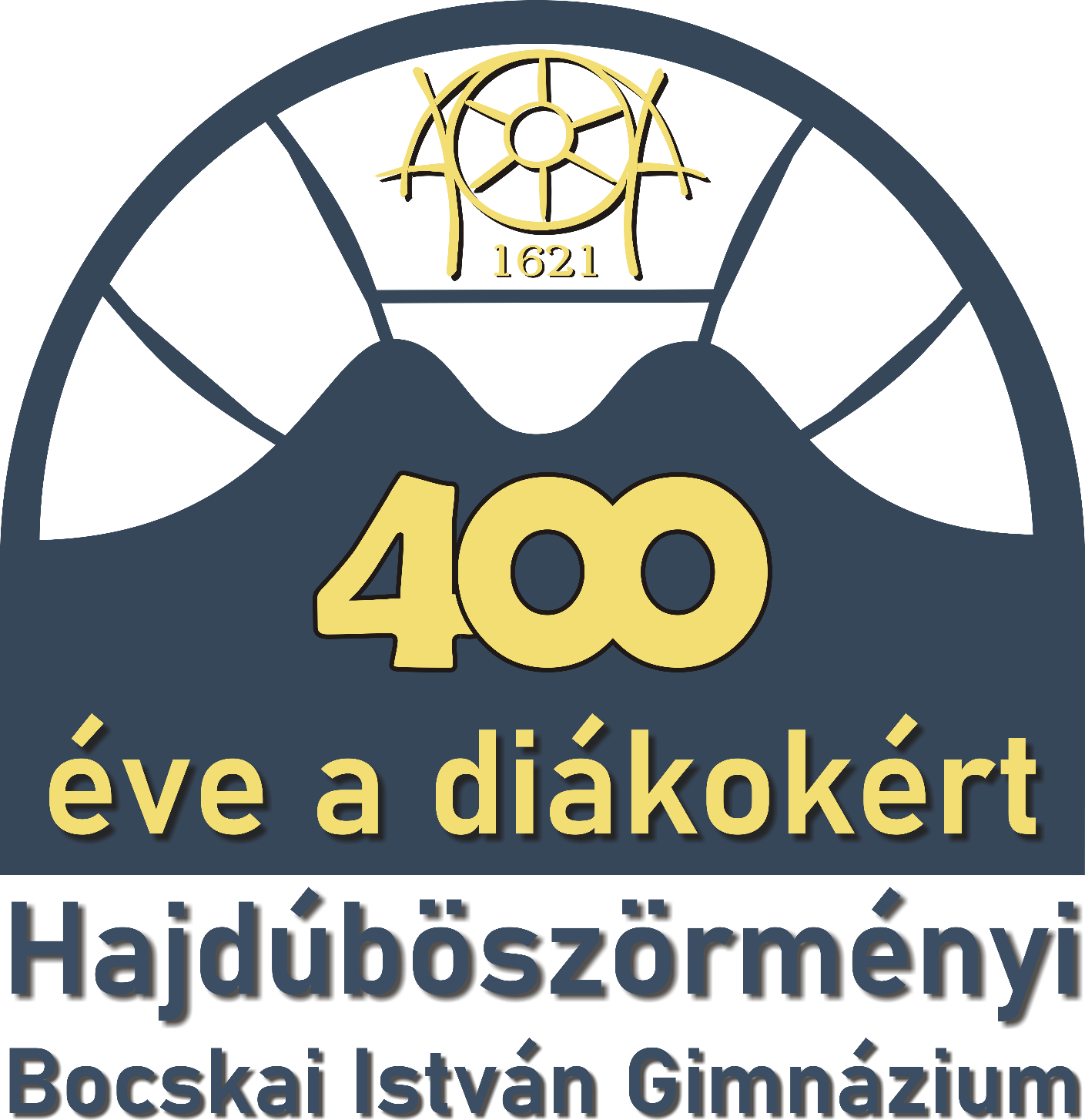